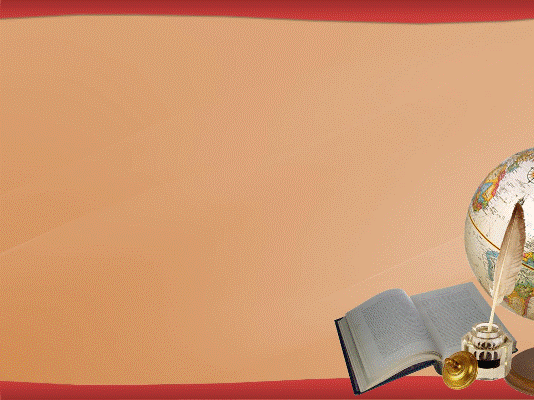 Узнай писателя
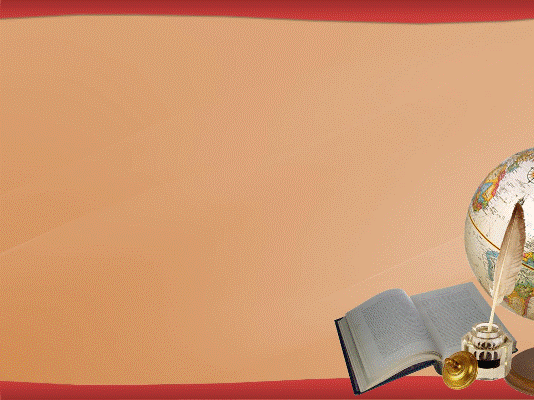 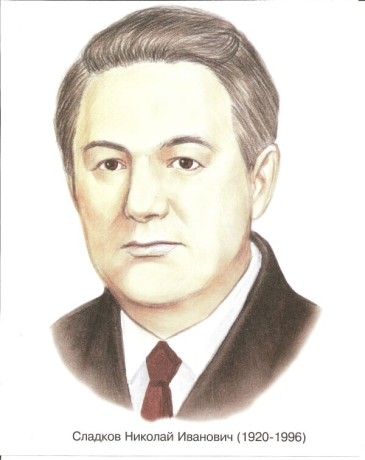 Сладков 
Николай Иванович
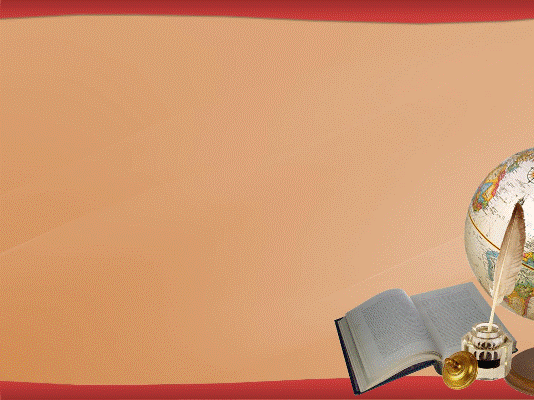 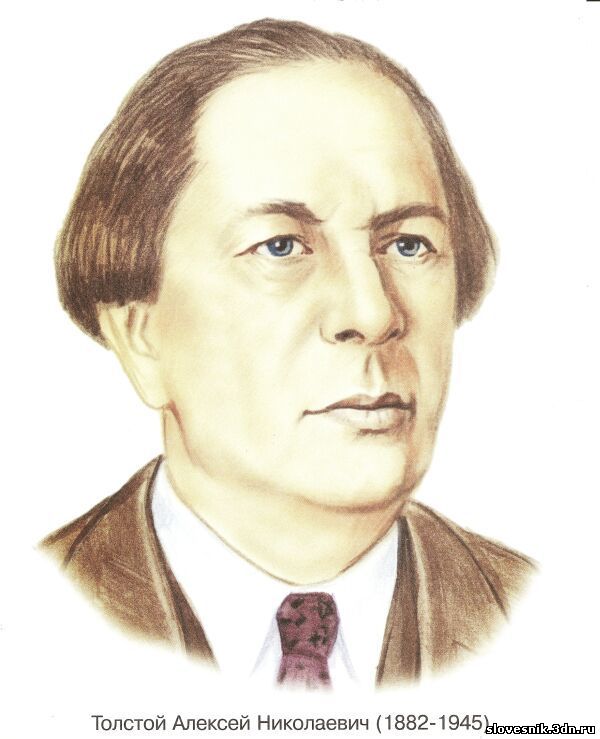 Толстой
Алексей
Николаевич
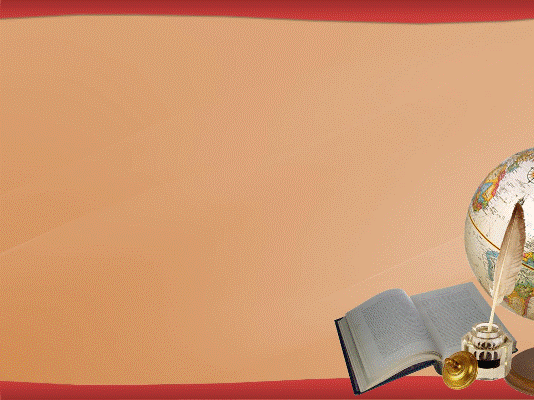 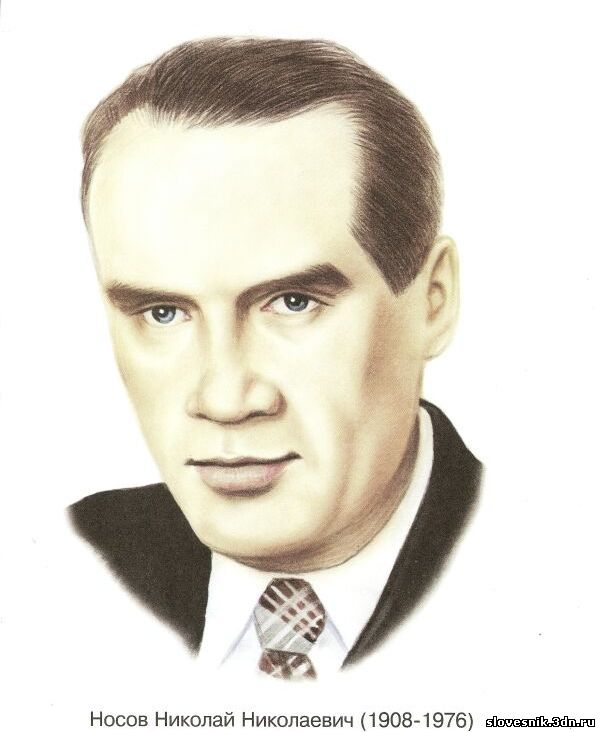 Носов
Николай  Николаевич
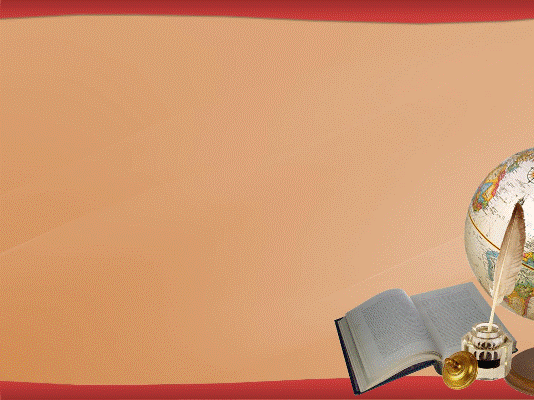 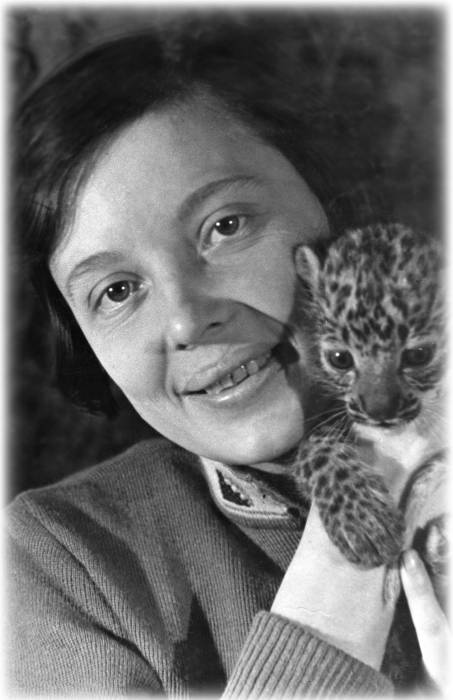 Чаплина
Вера
Васильевна
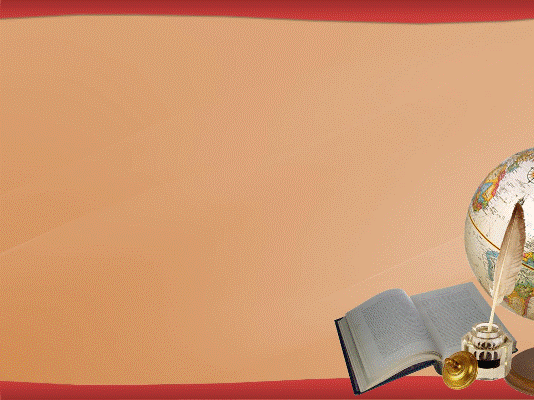 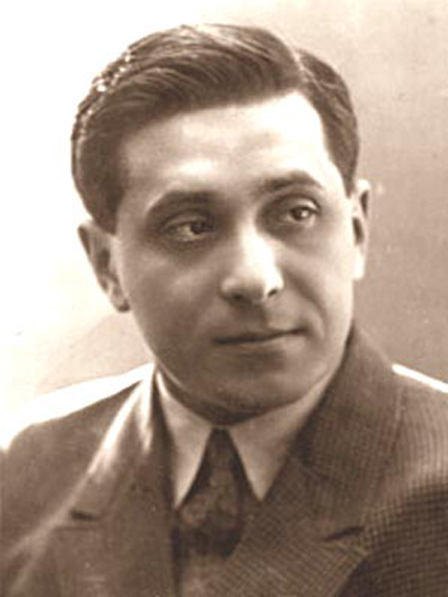 Зощенко
Михаил
Михайлович
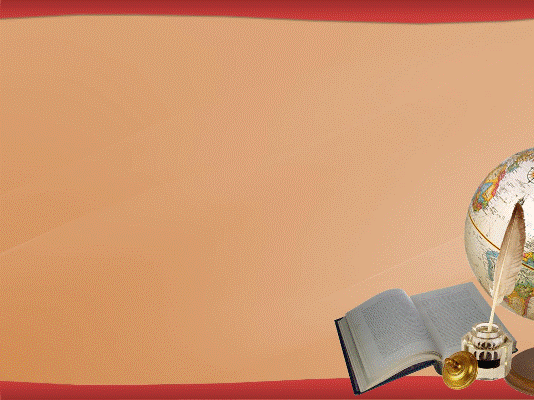 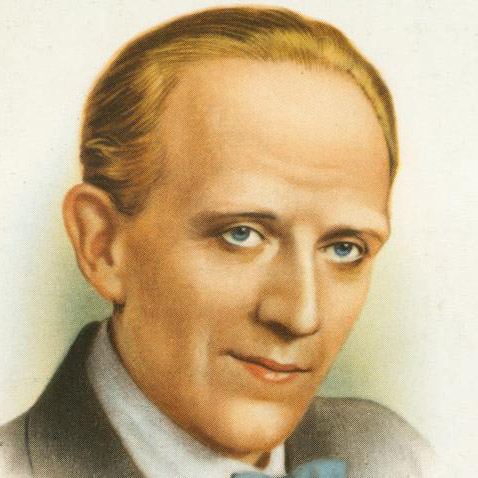 Милн
Алан  Александр
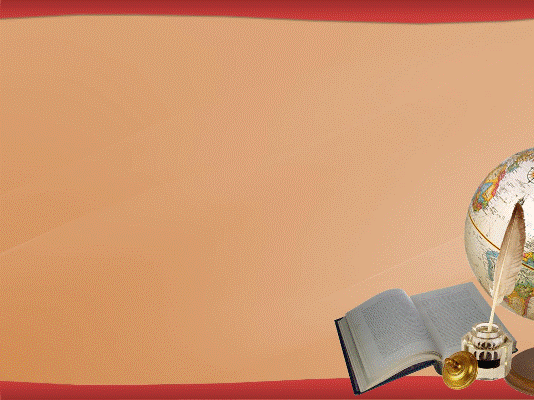 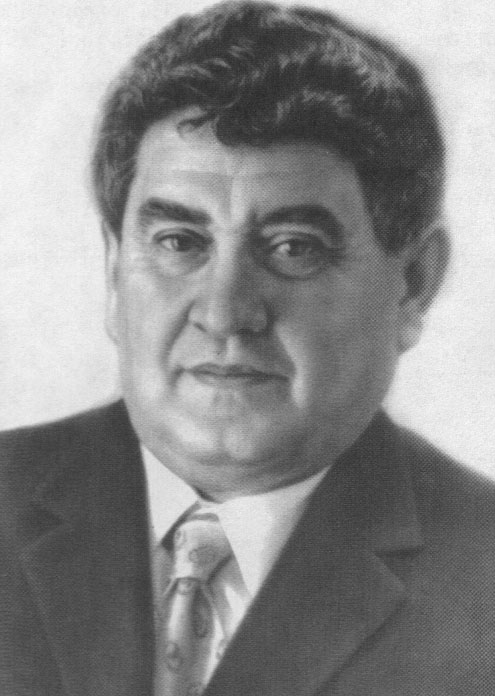 Драгунский
Виктор Юзефович
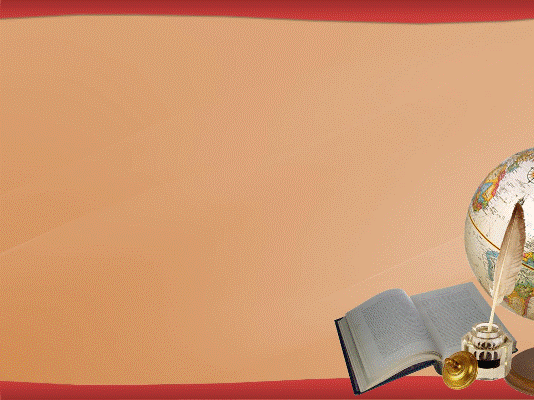 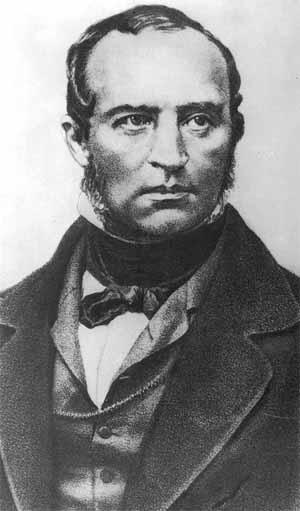 Одоевский
Владимир Фёдорович